«Здоровьесберегающие технологии в ДОУ
МБДОУ детский сад №69 «Мальвина»
В.А. Сухомлинский
"Забота о здоровье ребёнка — этоне просто комплекс санитарно-гигиенических норм и правил…и не свод требований к режиму, питанию, труду, отдыху.Это, прежде всего забота о гармоничной полнотевсех физических и духовных сил, и венцом этой гармонииявляется радость творчества"
Состояние здоровья детей за последнее десятилетие
По данным Минздрава России
В начальной школе здоровых лишь 11–12% детей
Около 25–30% детей приходят в первый класс, имея отклонения в состоянии здоровья
Синдром хронической усталостиперегрузка учебных программ для дошкольников;несовершенство учебных программ и технологий;отсутствие индивидуального подхода;использование обучающих технологий в ущерб воспитательным;недостаток двигательной активности
Здоровьесберегающие технологии
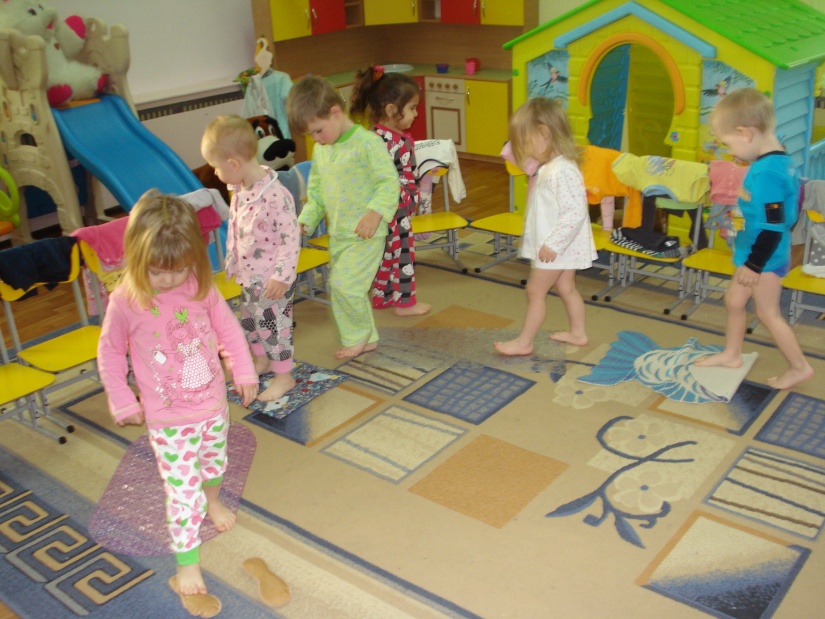 Цель здоровьесберегающих технологий – правильное, последовательное и гармоничное обучение детей, без ущерба для их здоровья.
Физминутка или гимнастика для глаз
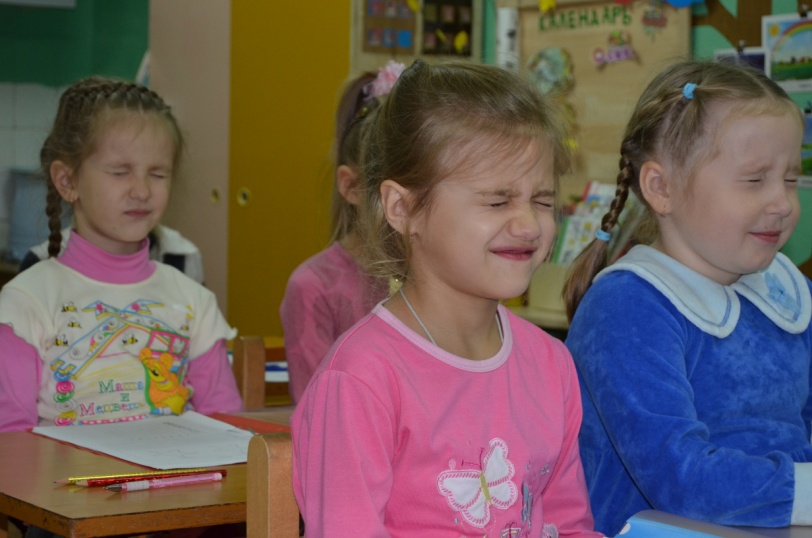 Подвижные игры
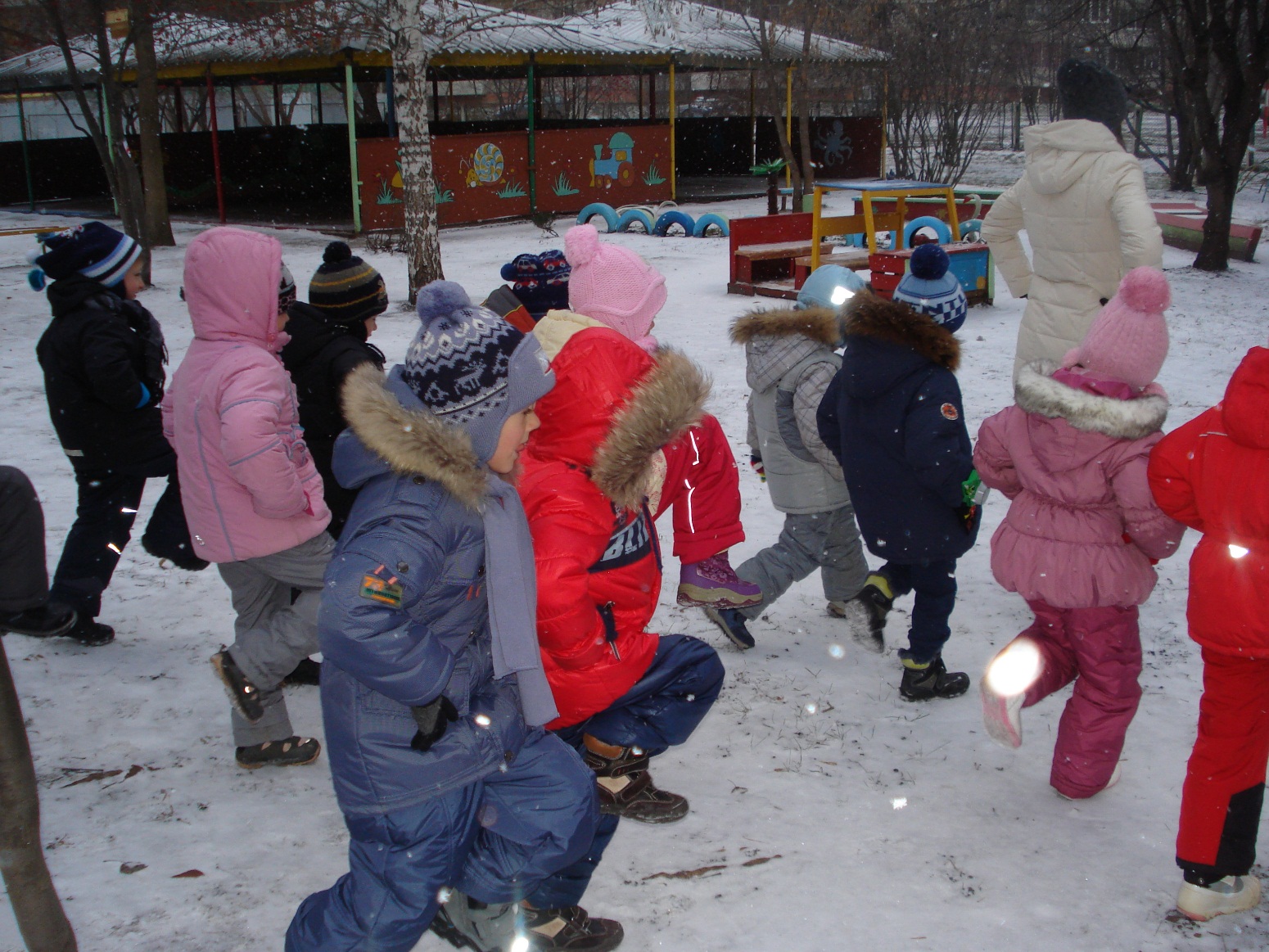 Пальчиковые игры
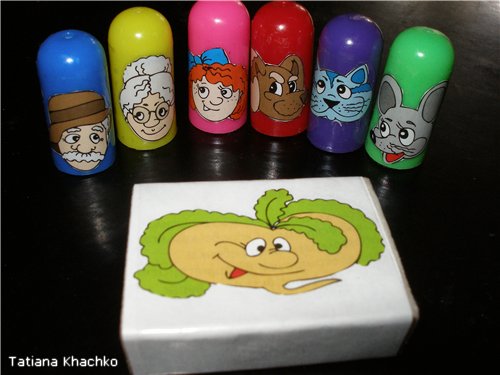 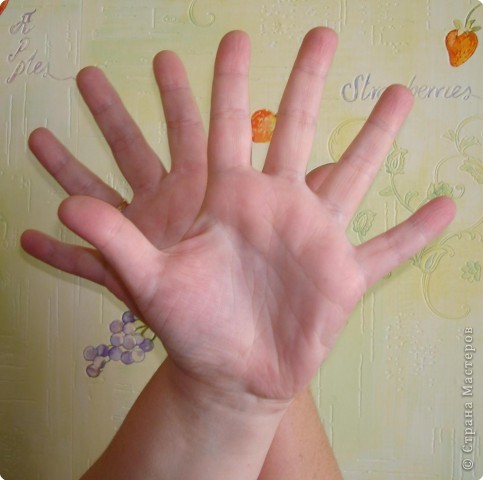 Релаксационные упражнения
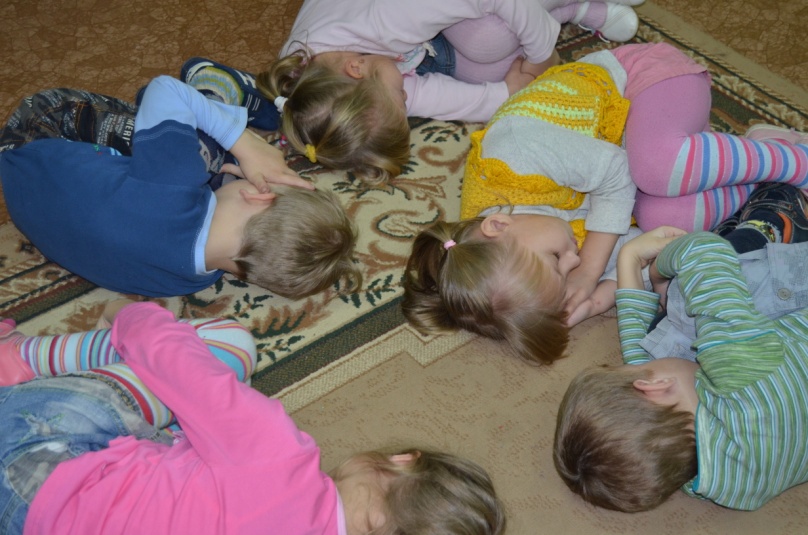